Feedback on CQC Smokefree mental health settings guidance from the ASH Lived Experience Group
About the group
The ASH Lived Experience Group is a small group of people who are experts by experience of mental ill health and smoking.
 
All members of the group have spent time in inpatient mental health settings and all have a history of tobacco smoking. 

All our members also have patient representative or similar experience. 

Some group members are now vape/e-cigarette users.
What we asked
We asked the group to reflect on any issues they have experienced that would affect the implementation of this guidance. 

This is an opportunity to hear a patient perspective on the guidance. The feedback demonstrates both concerns around implementation and why this guidance is important.
What we heard
Staff need to be on board
I experienced staff goading and teasing patients as they went on smoke breaks. Them coming back smelling of smoke is really difficult for us.
Seeing others being treated differently by staff can be frustrating, and especially toxic for people who do not trust “the system”. This can exacerbate existing inequalities in wards.
You would know which staff members would “sneak” you a cigarette and which wouldn’t, this created frustration on the days that staff who would not bend the rules were in and create unhelpful inconsistency.
Overall, it was clear patients have not experienced consistent buy-in and commitment to smokefree environments making it harder for patients to go smoke free.
[Speaker Notes: The group discussed experiences they had had in in-patient settings where staff have given patients cigarettes on the sly as either a reward or as the staff themselves are not behind smokefree policies. This creates issues of consistency and inequality between patients. 
We even heard from one member that they experienced staff goading or teasing them with the fact staff could go on smoke breaks. Sometimes staff would come in smelling of cigarette smoke which was difficult for those experiencing cravings.]
Focus on long term health
I feel like there is an assumption that patients will just go back to smoking once discharged – staff should not just focus on keeping patients smokefree whilst on wards, but fully commit to helping them end their smoking for good.
Those in inpatient mental health settings are concerned with their physical health as well as their mental wellbeing. Improving physical health can also be an important way to build hope and take back a sense of control over our health.
Frame the smokefree policy in terms of an effort to improve health, rather than just as a restriction on freedoms in the ward.
[Speaker Notes: The group wanted to emphasize that they believe smokefree wards are what we should be aiming.]
Replace the culture
Smoking breaks traditionally gave patients access to the garden or other outdoor spaces and provided a space for bonding both with fellow patients and staff. Smoking breaks were often where relationships were forged. Wards should work to make sure that going smokefree doesn’t remove the social and environmental opportunities smoke breaks offered.
You can’t separate out a smokefree policy from the ward culture as a whole, it has to be viewed in context. If you create a therapeutic environment and consider how the ward culture can contribute to helping people go smokefree, you will likely have a lot more success implementing this.
Replace the culture around smoking as well as the tobacco products.
[Speaker Notes: The group were clear that removing smoking from wards not only removed the tobacco product but the social and environmental factors surrounding smoking, and that wards should work to replace this.
The group also mentioned the boredom that they often felt on wards which meant they were more aware of their inability to smoke. Wards should think about ways to replace the space that smoking held in peoples routines]
Respect patient autonomy
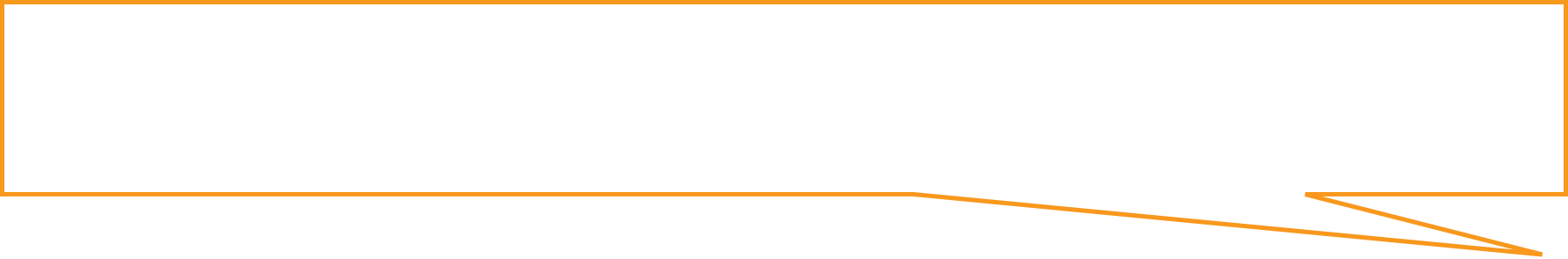 When you are admitted to an inpatient setting you are already losing a lot of freedoms, having further rules imposed on you that others out in the world don’t have to abide by can feel really unfair. Having your tobacco taken is like this. If staff could offer patients vaping materials as a trade at the point when tobacco is removed, framing it as an exchange this would feel less repressive.
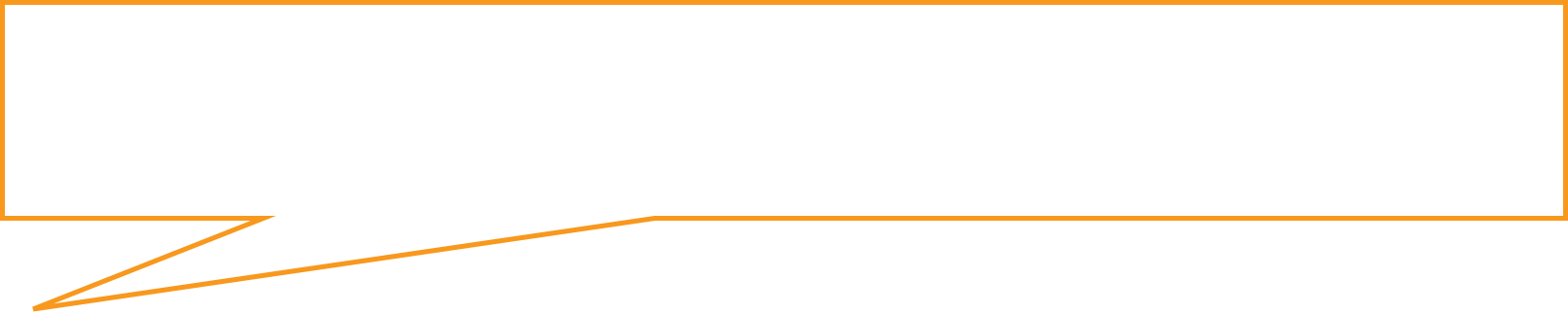 Feeling like you have autonomy over your care is so important, this is why communication of these policies is key to ensure patients understand policies and have been given a chance to discuss how they feel about it. Knowing who on the ward you ask for further support would also be important to communicate on admission
Policies should treat patients with respect and dignity
Destroying Tobacco
The guidance stated that “the CQC should respect the service’s policy if it states smoking materials will be destroyed.”

Group found this to be most contentious issue.
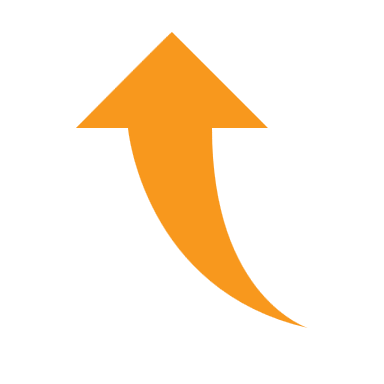 Concerns we heard on this policy: 
Hiding tobacco and binge use on leave
Destroying something of monetary value - causes agitation and a sense of injustice. 
Tobacco being listed as contraband and not distinguished in peoples notes from possession of drugs/other illegal substances. Concerns over criminalizing tobacco in wards.
How to mitigate these risks: 
Give patients something in return.  perhaps the same value in vape products or vouchers of some sort. 
Work with patients to involve them in decisions. 
Make sure tobacco possession will not be punishable.
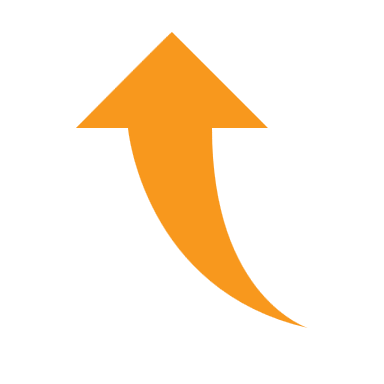 [Speaker Notes: Our group felt this was the most contentious part of the guidance and should be approached sensitively with patients. 



People would try to hide tobacco, perhaps in bushes outside the ward and use any unescorted leave to smoke as much tobacco as possible in one go to use it up before confiscation, leading to people taking on high levels of nicotine. 
People would feel agitated by their property being destroyed especially if it had a high monetary value- also sense of injustice, that this is something that only happens to them as patients. 
A worry that this would lead to tobacco being listed as contraband and not distinguished in peoples notes from possession of actual illegal contraband. Concerns that it would essentially criminalise tobacco and possession could be used against patients.]
Incentivise alternatives
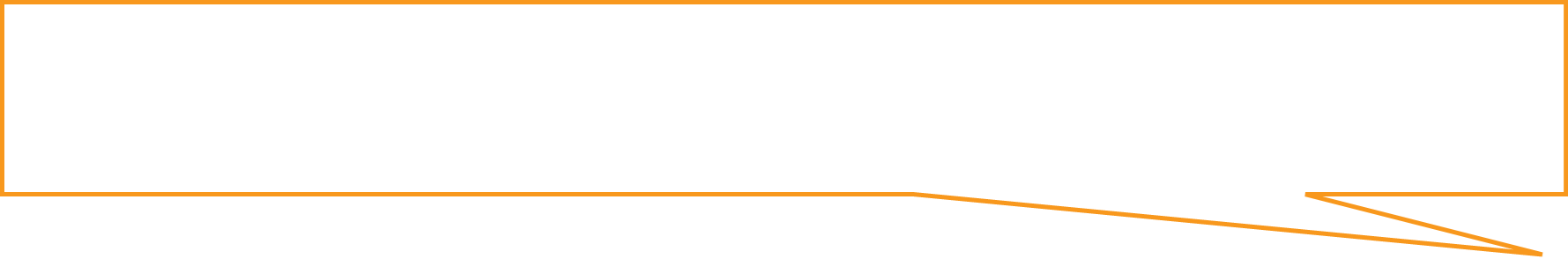 Its important to have a range of vapes available, including different nicotine strengths and flavors so that patients have choice.
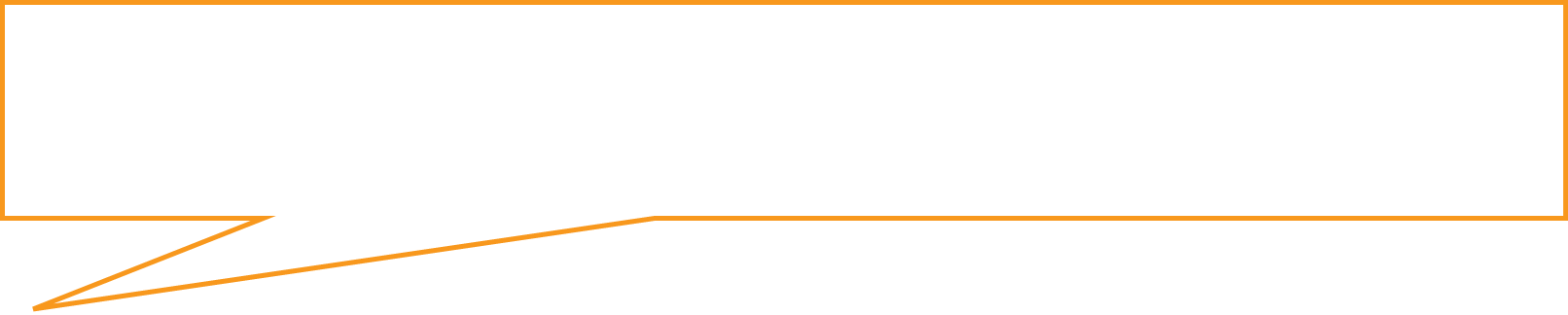 Vapes should be treated in line with how other medication for physical health issues is treated, there should be consistent availability. This includes a plan for people accessing vapes once back in the community.
Free vapes are a great incentive, but they could be supported with other incentive schemes such a regular Co2 monitoring, which could track progress and be rewarded in other ways on the ward to bring positive consequences
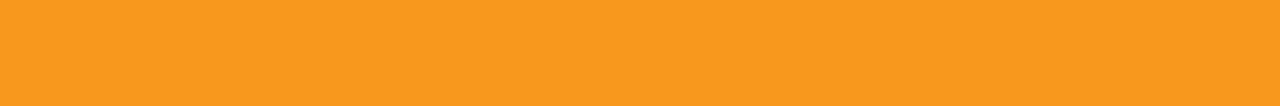 Treat smokefree policies like you need to persuade people to opt in
Thank you
If you would like further detail on any of the topics discussed today or would like more information on our lived experience group please get in touch- elliot.smith@ash.org.uk